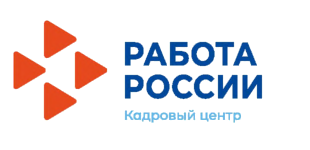 Портрет работодателя категории «Малый бизнес, ИП», обратившегося в нижегородский кадровый центр «Работа России»
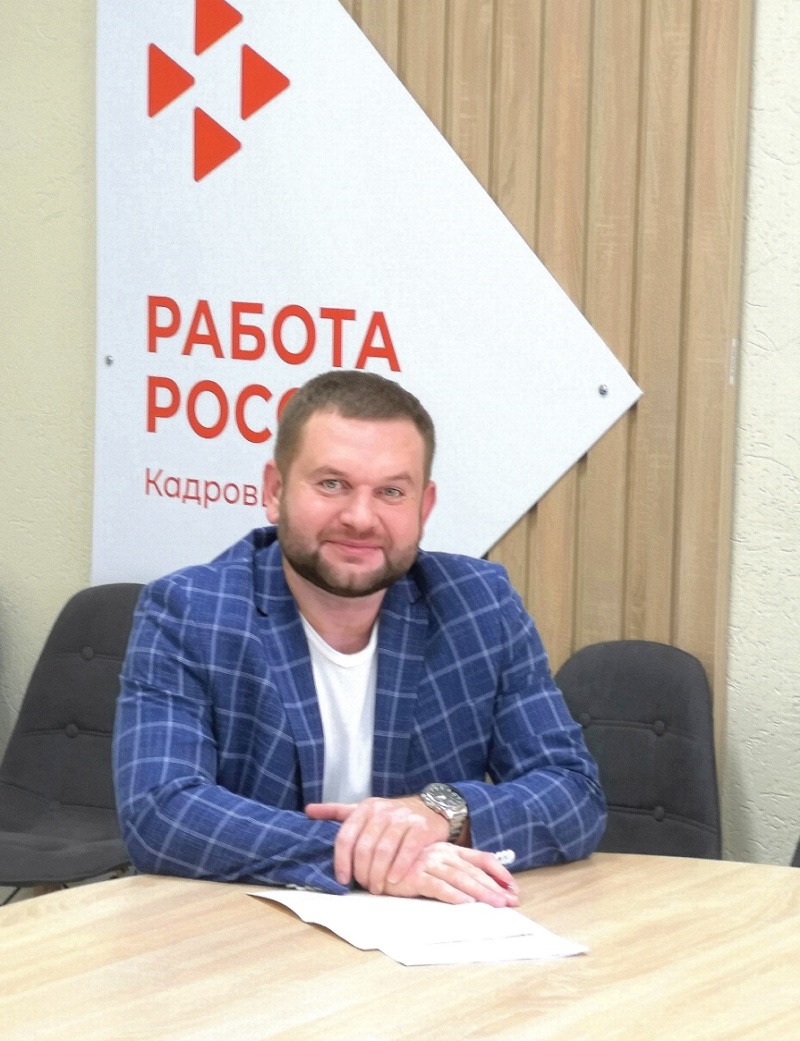